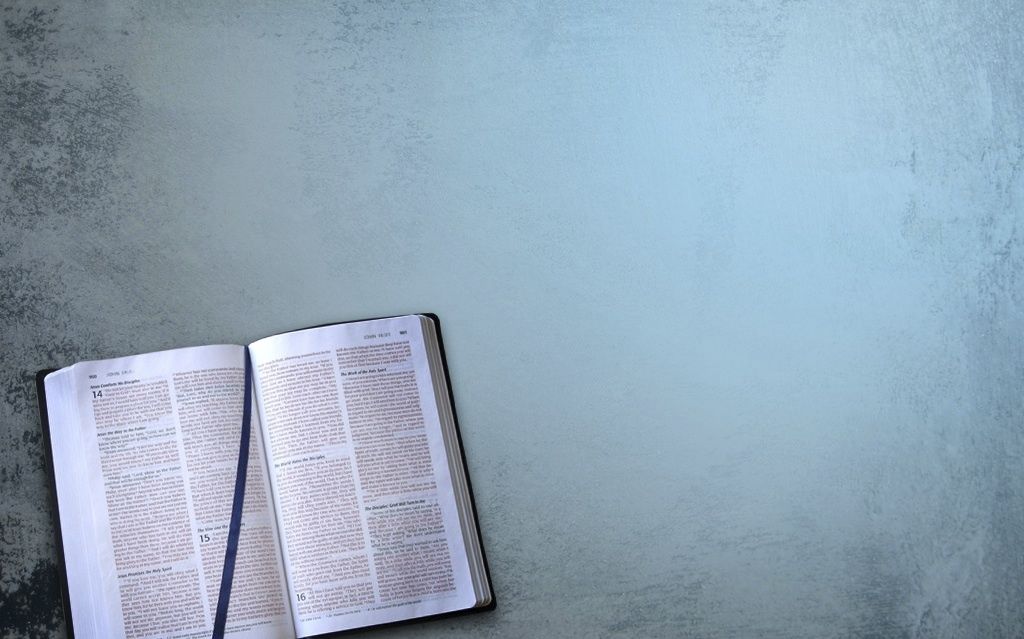 What Does the Bible Say AboutANGELS?
Angels Are Spiritual Beings
Created by God (Ps. 148:2-6)
Angels do not die, marry, or reproduce (Luke 20:34-36)
Abide in Heaven (Luke 1:11)
Have great strength (2 Pet. 2:11)
Are not omniscient (1 Pet. 1:12)
Are a higher rank than man (Heb. 2:7), but are not to be worshiped (Rev. 22:8-9)
Appearance of Angels
Look like men (Gen. 18:2; Mark 16:5-6; Acts 1:10)
Are mistaken for men (Gen. 19:5; Heb. 13:2)
Occasionally, angels have appeared in brilliance (Luke 2:9)


Angels never appeared with wings, or as women or children.
The Work of Angels
“Are they not all ministering spirits sent forth to minister for those who will inherit salvation?”
Hebrews 1:14
1. Messengers
“Angel” is translated from Greek word aggelos which means “a messenger, one who is sent, a messenger from God.” 
Hebrew word for “angel” is malak – “to dispatch as a deputy, a messenger.”
1. Messengers
Announced the birth of…
Isaac (Gen. 18:10)
Samson (Judges 13:2-3)
John the Baptist (Luke 1:13)
Jesus (Matt. 1:20-21; Luke 1:30-31)
1. Messengers
Take Mary as wife (Matt. 1:20)
Flee to Egypt (Matt. 2:13)
Christ had risen (Luke 24:6)
Christ would return (Acts 1:9-11)
Philip was to go to the road leading to Gaza (Acts 8:26)
Cornelius was to send for Peter (Acts 10:3-5)
1. Messengers
Take Mary as wife (Matt. 1:20)
Flee to Egypt (Matt. 2:13)
Christ had risen (Luke 24:6)
Christ would return (Acts 1:9-11)
Philip was to go to the road leading to Gaza (Acts 8:26)
Cornelius was to send for Peter (Acts 10:3-5)
Angels never told sinners what they had to do to be saved.
1. Messengers
Angels interpreted visions.
Daniel 7:16
Zechariah 1:9, 19
Revelation 17:7
2. Guide
Abraham’s servant (Gen. 24:7)
Israel leaving Egypt (Ex. 14:19)
Israel coming to the Promised Land (Judges 2:1)
3. Protect
Helped Elijah escape from Jezebel (1 Kings 19:5-8)
Elisha - Syrian army (2 Kings 6:15-17)
Judah - Assyrians (2 Kings 19:35)
Daniel - lion’s den (Dan. 6:22)
The apostles (Acts 5:19-20; 12:7)
Angels were available to protect Jesus (Matt. 26:53)
4. Administer God’s Wrath
Plagues in Egypt (Ps. 78:49)
Plague when David numbered Israel (2 Sam. 24:15-17)
Herod (Acts 12:23)
Angels executed God’s wrath in Revelation (8:2; 15:1; 16:1)
5. Carry the Saved to Abraham’s Bosom
Luke 16:22
2 Kings 2:11
6. Second Coming of Christ
Angels do not know when this event will occur (Matt. 24:36)
Will return with Jesus when He comes to judge all of mankind (Matt. 25:31-33)
Will help Jesus execute His wrath on the lost (2 Thess. 1:7-8)
Will cast the lost into Hell (Matt. 13:41-42)
Spiritual beings created to serve God and execute His will. 
Played important role in the unfolding of God’s scheme of redemption. 
They are active today, but work “behind the scenes.” 

Not to be worshipped. 
Last message we received from an angel – “Worship God!” (Rev. 22:9)